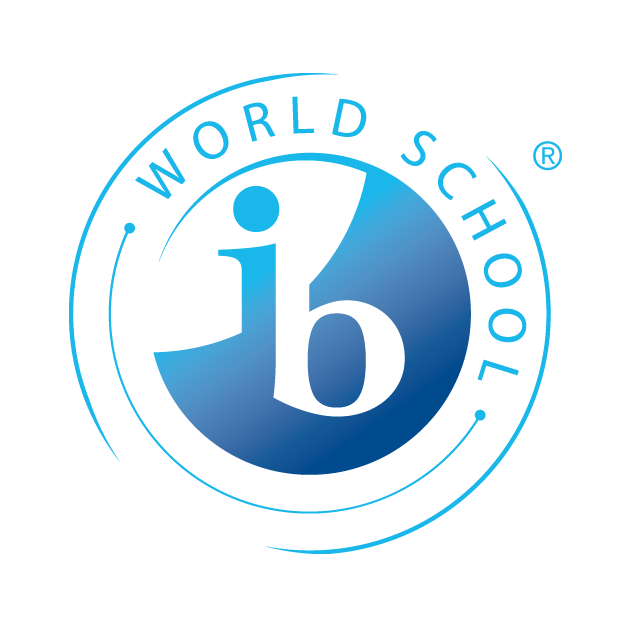 Forsyth County Schools
International Baccalaureate Program
located at South Forsyth High School
IB Information Night
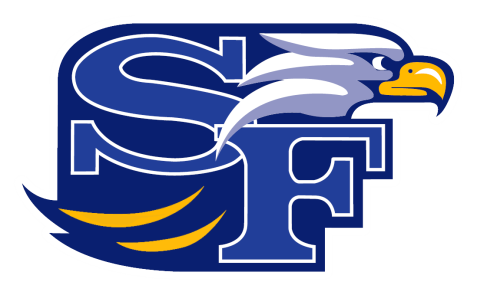 [Speaker Notes: Laura welcome & intro
Recommend talk about OOD briefly and emphasize why we think coming to SFHS as a FRESHMAN rather than waiting till JUNIOR year is wise.]
International  Baccalaureate
Assessment  Pass  Rate
Diploma Pass Rate Comparison
[Speaker Notes: Denney

Missing number under “Year” on Diploma Pass Rate *** not sure what you mean on “missing number”]
AP or IB, that is the question…
AP
IB
Interdisciplinary
   Internally and externally       assessed
       Grading scale 1-7
        4 is a “passing” score
        Specific curriculum         requirements across        the disciplines 
    Develops whole student         (CAS, EE, TOK)
High rigor
Quality point adjustment to GPA
College level coursework/ curriculum
Potential college credit
College recognition
of challenge
Classes stand alone
      Externally assessed
       Grading scale 1-5
3 is a “passing” score
   Large selection of                      classes
  Can pick and choose      subjects to take by                     preference
[Speaker Notes: Denney]
Two Programs
Whole Student
Approaches to Learning
Coursework
CORE
World Community
Diploma (DP)
Career-related (CP)
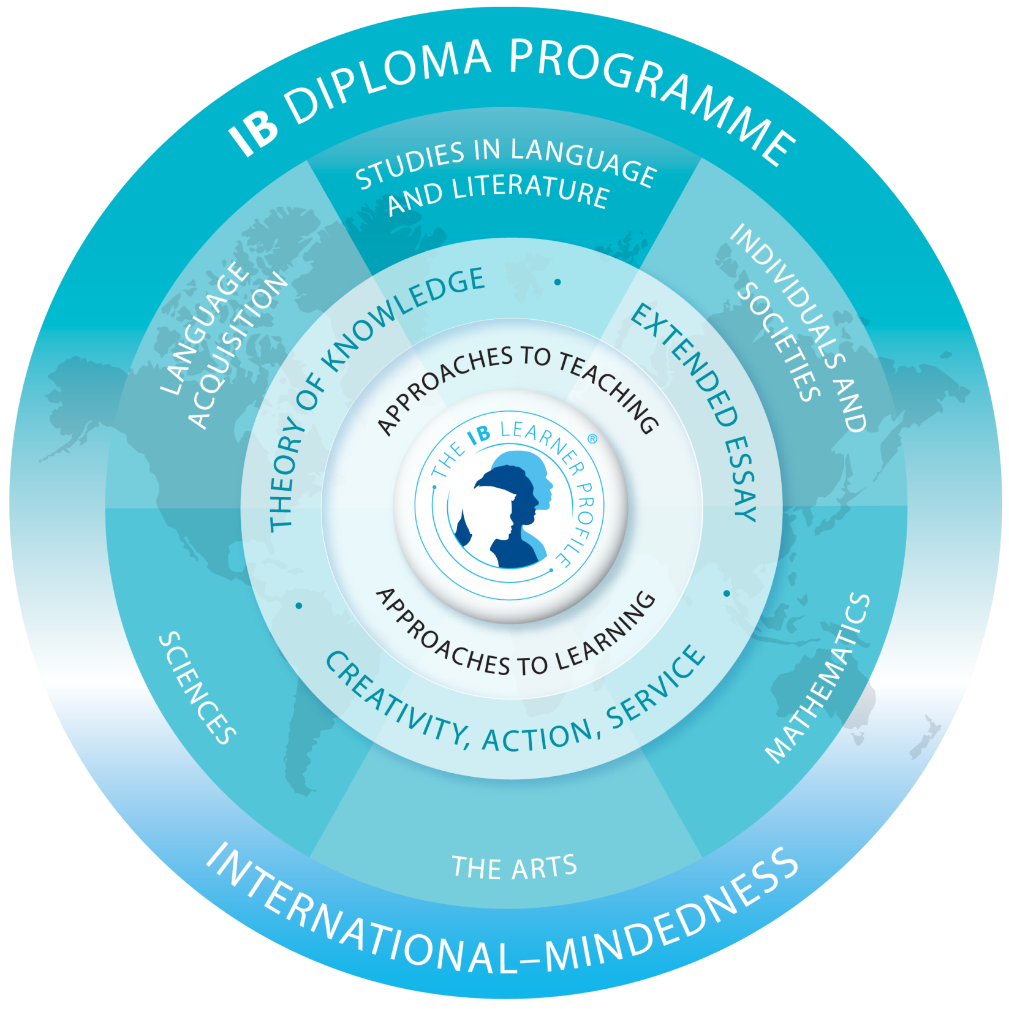 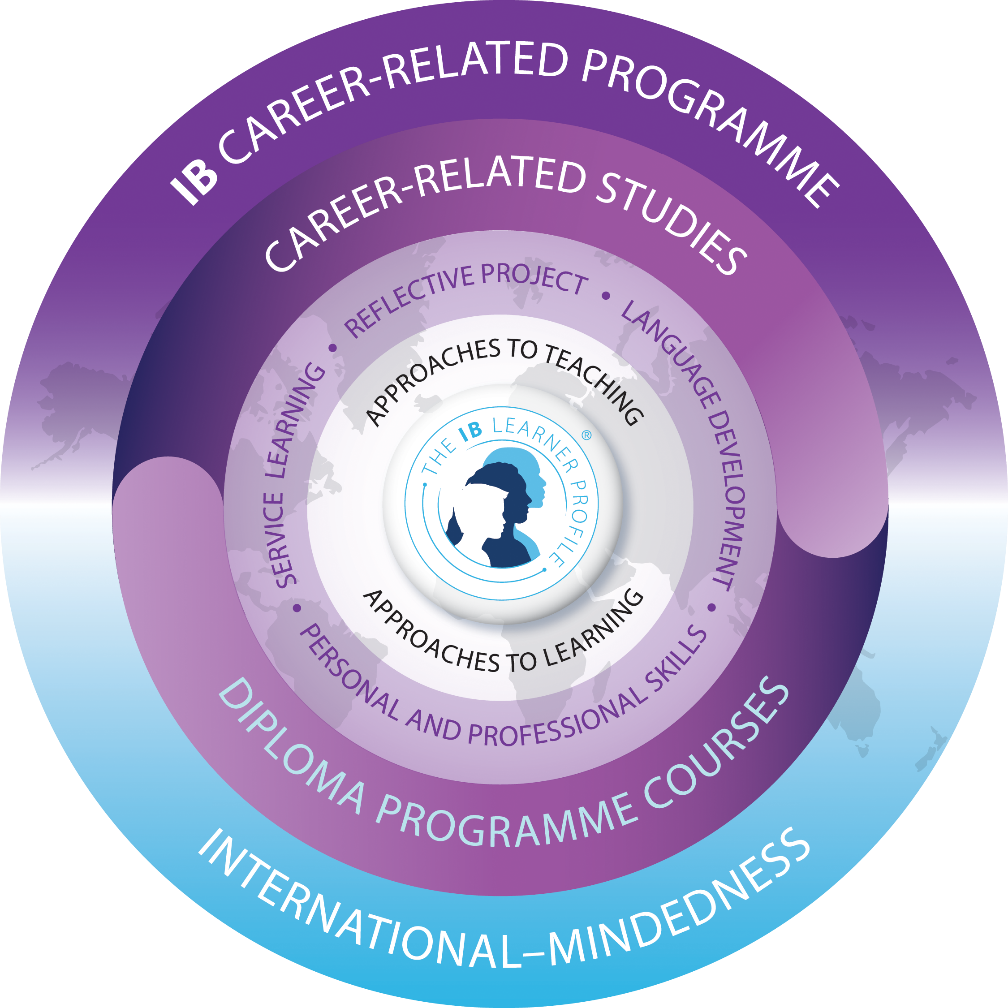 [Speaker Notes: Denney

Are these courses they can take to fulfill IB or is it to illustrate rigor?  

***this is to illustrate two things: one being that AP courses are also possible while doing IB and the other that AP courses stand alone, while IB courses go with the whole student/program]
IB Assessments
Internal Assessment
External Assessment
Timed, standardized IB exams given at SFHS in May 
All exams sent world-wide to IB Examiners for external grading

Scores communicated to school and students in July after the exams
Graded internally by the classroom teacher 
Random samples sent worldwide to IB examiners for moderation of scores

Some Oral
Some Written
Some Visual
Some Product
Some Lab
[Speaker Notes: Denney
Examples for 3 subjects – potentially Lit Oral Commentary & World Lit Paper, Spanish Orals and Written Assignment, Science designing an experiment, math quantitative, etc.
Emphasis on Real World Aspect
Worked on and graded by teacher, moderated by IBO
Emphasis on how STUDENT and TEACHER have control over this part of their final grade
It is Part of Final IB Grade award for potential college credit]
Course Availability
Higher HL Courses
Standard SL Courses
Mathematics* (AP Calc AB),
Math Studies*,
Chemistry, History*,  
Design Technology,
Environmental Systems,
English Language/Comp.*,
Foreign Languages*,
Business,
Psychology,
Computer Sciences,
Visual Arts, &
Music (can be taken with Advanced Band)
Mathematics (Calculus)
Biology
Physics
History
English Literature
Foreign Languages
Visual Arts
IB Curriculum
Required (CORE)
Theory of Knowledge (DP)
OR
Personal & Professional Skills (CP)
*can count for two-year course requirement for CP
[Speaker Notes: STUDENT Presentation
Emphasize choice of 3 higher levels, that this can be for humanities oriented students OR Math/Science nerds/geeks; students MUST do 3 or more Higher Level offerings that cover two years of coursework
Also emphasize the Wide variety of sciences, lang b, and elective subject options for Diploma Program]
Diploma CORE
Career CORE
SL  (Service Learning)
Approximately 50 documented hours of student interaction within community
Reflective Project 
3000 word research paper on an “ethical dilemma” within their pathway
Language Development
Student shows growth in a second language over the two years
Personal & Professional Skills 
Discussion oriented class on soft skills business world wants; discusses ethics, leadership, teamwork and more
CAS  (Creativity Action & Service)
Approximately 140 documented hours of student interaction within community
Extended Essay 
3000-4000 word research paper on a topic of the students choice
Theory of Knowledge 
Discussion oriented class that ties all the IB subject matter together with questions and arguments about “what is knowledge”?
[Speaker Notes: Robinson/Fahey/Thompson
Talk about Whole Student aspect of the IB Diploma Program, how it goes beyond just book learning and teaches how to learn, how subjects connect together and the development of the learner profile.
TOK as glue to tie it all together and think about 
EE as a deep study into a subject area of their choice, mentored over the process by our EE Coordinator and by a mentor in the field they are completing the EE in.]
Coursework Required
Career
Diploma
2 Diploma Subjects
One+ Higher Level (HL) = 2 year
OR 2 year Standard Level Course*
One- Standard Level (SL) = 1 year
6 Diploma Subjects
Three+ Higher Level (HL) = 2 year
Three- Standard Level (SL) = 1 year
Required DP Subject Areas
Required DP Subject Areas
Math
Science
History
English
Foreign Language
6th Subject (Choices)
&
Theory of Knowledge
ANY two DP
&
Personal & Professional Skills
Plus
Career Pathway (both years)
Foreign Language (one year)
[Speaker Notes: Robinson/Fahey/Thompson
Talk about Whole Student aspect of the IB Diploma Program, how it goes beyond just book learning and teaches how to learn, how subjects connect together and the development of the learner profile.
TOK as glue to tie it all together and think about 
EE as a deep study into a subject area of their choice, mentored over the process by our EE Coordinator and by a mentor in the field they are completing the EE in.]
Whole Student
Diploma
Career
Extended Essay - (worked on junior & senior years with mentor)

C.A.S.- Creativity Activity & Service (~140 hours of reflections)
Reflective Project - (worked on junior & senior years with mentor & skill training in PPS course)

S.L. – Service Learning 
(~50 hours of reflections)
[Speaker Notes: STUDENT  presentation]
Characteristics of IB Students
Motivated
 Work Ethic
High Standards for themselves and their works
Good Homework Ethic
Organizational Skills
Positivee Attitude
Communication Skills
Written Expression
Reading Comprehension
Critical Thinking Skills
Acceptance of Criticism
Academically Responsible
Risk Takers
Principled
Inquiring
Independent
Communicators
Knowledgeable
Caring
Intense
Hard Work Ethic
Time Management Skills
Highly Motivated to Succeed
[Speaker Notes: Denney
Emphasize the two aspects:  that we are DEVELOPING these characteristics in students in the program, particularly risk taking, communication/presentation and time management and inquiry, but that students interested in the program need a strong work ethic coming in.]
Preparing for IB
Recommended Coursework
9th Grade: FreshmanYear
10th Grade: Sophomore Year
Honors 9th gr. Literature
Honors Science (Biology)
Foreign Language (continue)
Appropriate Math Pathway
AP Human Geography
PE/Health
Elective
Honors 10th gr. Literature
Honors Science (Chemistry)
Foreign Language (continue)
Appropriate Math Pathway
AP World History
Elective
Elective
Either Program – TWO+ “Honors-level or higher” courses each year
[Speaker Notes: Denney]
Typical Career-Related Schedule
Exam
Exam
key
Other
Core
IB Required
[Speaker Notes: Example schedules:  
Denney 
Emphasize these are just EXAMPLES of one possible schedule and that students may not be able to take every course depending on the master schedule and registration numbers.  That there are many possibilities of study.]
Typical Humanities Schedule
Exam
Exam
Exam
Exam
Exam
Exam
key
Other
HL
SL
[Speaker Notes: Example schedules:  
Denney 
Emphasize these are just EXAMPLES of one possible schedule and that students may not be able to take every course depending on the master schedule and registration numbers.  That there are many possibilities of study.]
Typical Heavy Math/Humanities Combo
Exam
Exam
Exam
Exam
Exam
Exam
Other
key
HL
SL
[Speaker Notes: Example schedules:  
Denney]
Typical Heavy Math/Science Schedule
Exam
Exam
Exam
Exam
Exam
Exam
key
Other
HL
SL
[Speaker Notes: Example schedules:  
Denney]
PAYOFF: College Course Credits
Scores of 4+ (IB scale is 1-7) 
can earn credit
depending on college/university
Colleges are looking at the following characteristics when they evaluate candidates for admission to their campus:
Rigor of coursework undertaken by the prospective candidate
SAT & ACT Test scores
GPA*
Class Rank
Application Essay
Work/School Activities
PLUS:  A number of states offer 24 hours of college credit to students who receive the IB Diploma including: Georgia, Florida, Texas, & California
[Speaker Notes: Denney
Emphasis on schools beginning to see IB Diploma students as having gone beyond what the typical AP high school student has accomplished.
Discuss impact of IB Scores on both getting in, and the ability to either finish early, get into higher content coursework earlier in college, and/or double majoring in their university studies.
If they ask:
We typically lose 5-10% of the junior class prior to entry into 12th grade from the full Diploma Program for various reasons, most typically deal with poor homework work ethic affecting student grades.]
IB Students Graduate from College at Higher Rates
The 2011 study of IB students’ experiences after high school found that IB students graduated  from college at higher rates, with 81% of IB students graduating within 6 years of enrolling full-time at a 4-year institution, compared to the national average of 57%.
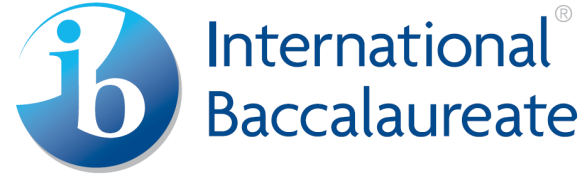 January 1, 2012
[Speaker Notes: Denney
Emphasize that this is an outside study that shows similar comparison to AP study.  

In the 2011 SRI International study of the post-secondary outcomes for nearly 25,000 Diploma alumni, researchers found that at institutions with high IB enrollments, graduation rates for IB students were generally higher than the institutional average. Overall, 81% of IB students graduated within 6 years of enrolling full-time at a 4-year institution, compared to the national average of 57%.

A summary of the SRI International post-secondary study be found here:
http://www.ibo.org/research/policy/programmevalidation/diploma/documents/PostsecondaryenrollmentpatternsofIBcertificateanddiplomacandidates-USdomestic-2011.pdf]
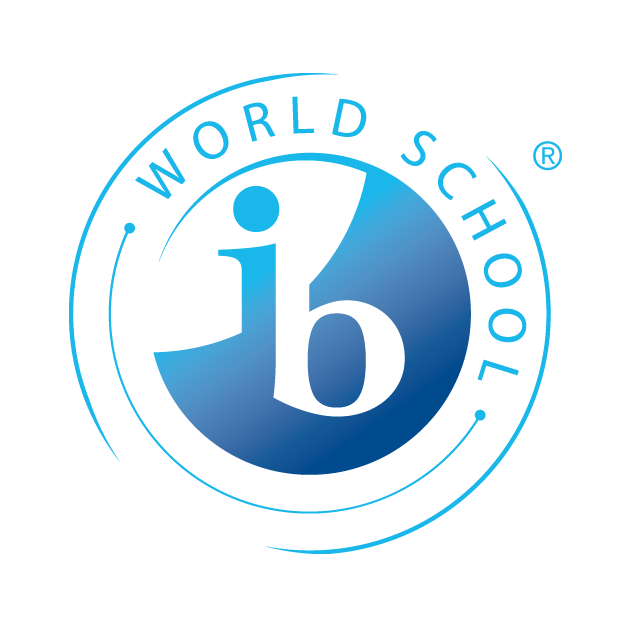 Source: IBDP Graduate Destinations Survey 2011/12 conducted by i-graduate International Insight
Strictly copyright © IGI Services 2011
January 1, 2012
[Speaker Notes: Denney
Sample acceptacnce rates.  Note the difference between total population and IB students

The IB surveyed all IB world schools in the United States registering students for Diploma exams in May 2011 and all US 12th graders registered for exams about their college application process.  According to student self-reports, IB students are admitted to college and universities at higher rates than the general population.  

This slide shows the Universities most commonly applied to by US Diploma candidates, and demonstrates that IB students have higher acceptance rates than the average acceptance rates for the university.]
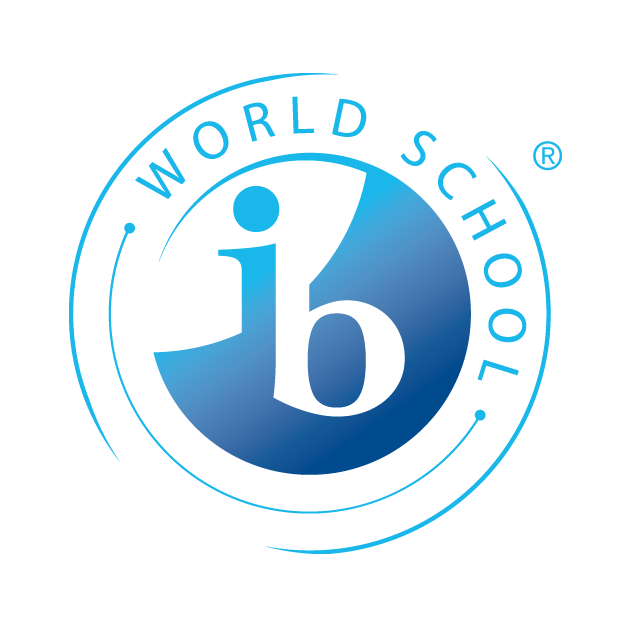 Source: IBDP Graduate Destinations Survey 2011/12 conducted by i-graduate International Insight
Strictly copyright © IGI Services 2011
January 1, 2012
[Speaker Notes: Denney
Sample acceptacnce rates.  Note the difference between total population and IB students

The IB surveyed all IB world schools in the United States registering students for Diploma exams in May 2011 and all US 12th graders registered for exams about their college application process.  According to student self-reports, IB students are admitted to college and universities at higher rates than the general population.  

This slide shows the Universities most commonly applied to by US Diploma Candidates, and demonstrates that IB students have higher acceptance rates than the average acceptance rates for the university.]
Some of the Colleges  SFHS IB Students  Have Attended
[Speaker Notes: Denney/Thompson/STUDENT Presentation]
A Note on $ Costs
Career Program Costs (typical)
Diploma Program Costs (typical)
Junior Year (typically 2x exams):
$175 Registration for CORE
$122 for one exam
$122 for second exam
$419 total
Senior Year (typically 4x exams):
$122 for one exam
$122 for one exam
$122 for one exam
$122 for second exam
$488 total
TOTAL 2 Years = $907
To note: these are subject to change.  There is also a yearly admin fee of $30
Junior Year (typically 1x exams):
$175 Registration for CORE
$122 for one exam
$297 total
Senior Year (typically 4x exams):
$122 for one exam
$122 total
TOTAL 2 Years = $419
Both Programs (other)
Yearly IB Retreat:
$150-175 per year
Senior Year Graduation Banquet:
$25-$45 per plate
[Speaker Notes: Title:  Financial Obligiations

Need to add Administration Fee
Make a note “subject to change”

Retreat?]
What the Students Say
“Learn how to learn”
“You care about what you are learning.”
“Confidence builder”
“Fun studying – not alone but with peers in the same boat as you”
“There is a learning curve.”
“Is time for friends, is time for other things”
“It’s a program, not individual classes.”
“Sense of community: classmates, teachers, ancestors”
“Not just a humanities program”
“Different way of thinking”
“Teaches responsibility of an adult in high school (not college wakeup call)”
“All assignments are, at first, scary but they are doable; you are taught how.”
[Speaker Notes: STUDENT Presentation
Please bring the students up here, introduce themselves, indicate which school(s) they are hoping to be accepted to, etc..  I will send you a copy of the questions they were asked to know answers to.  
Make sure Students talk, answer questions with Emphasis on: 
Family Esprit de corps
Variety of Colleges
They do have social time
Many different activities outside class 
Well rounded nature
Challenge – Joy of learning]
IB Course Preparation:  9th & 10 grade
Factors to consider when you make registration decisions for a student’s schedule.  Key word: “Balance”
9th grade and 10th grade schedule must reflect at least two Honor level courses (refer to slide 2)
• Course Expectations and Workload
• Including Total Schedule Impact
• Extracurricular (School) Activities
• Sports, Clubs/Organizations
• Family/Social Considerations
• Work? Friends? Downtime?
• Church and Community Obligations
• Volunteerism and other involvements?
[Speaker Notes: Tracy Verrigni or Laura Wilson]
Sample Student Week’s Schedule
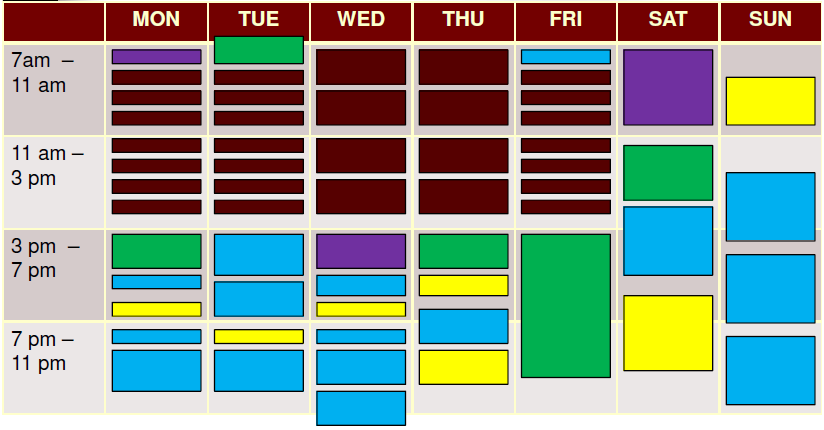 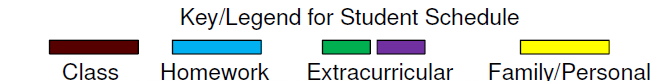 [Speaker Notes: Tracy Verrigni or Laura Wilson

Should this be moved to be included with course info.?  ODD requirements?]
Provide link????

Out of District Requests
OOD requests for rising 9th graders to attend South Forsyth High School will not be accepted for the 2018-2019 school year.   Students interested in the International Baccalaureate Program are encouraged to make application in the 2019-2020 school year.   Any student attending a school out-of-district must provide their own transportation. 
South Forsyth HS students who are currently 10th graders and on track for entering the IB program during the 2018-2019 school year may stay at South Forsyth HS, contingent upon schedule/course work,  by completing an OOD form. South Forsyth HS administration will verify which students are considered to be “on track”.  Please use link: http://www.forsyth.k12.ga.us . 
OOD requests must be submitted online by January 19th, 2018.  The district will notify you regarding your application via email in February. Please do not contact SFHS regarding OOD requests.  This will be handled through the County Office.

Students who request OOD for the International Baccalaureate Program at SFHS will only be considered if they meet the prerequisite criteria.
Out of District Details
[Speaker Notes: Tracy Verrigni or Laura Wilson

Not sure we need the teacher rec. info here.  Focus should be on criteria for OOD???

***Admin wanted to add that I believe two years back b/c of issues with parents waiving over teacher recs.  Still have that problem so should at least mention it probably.  Will delete if you really want off]
For More Information
Kevin Denney, IB Coordinator
kdenney@forsyth.k12.ga.us
770-781-2264 ext. 101120

School Website: www.forsyth.k12.ga.us/sfhs/site/default.asp
Click the Academics tab, then Advanced Studies, then International Baccalaureate
You can also get more information about IB at www.ibo.org.
[Speaker Notes: Tracy Verrigni 

Change your extension? Change OOD deadline to 1/31/2017

Note:  Please do not contact SFHS regarding OOD requests.  This will be handled through the County Office?]